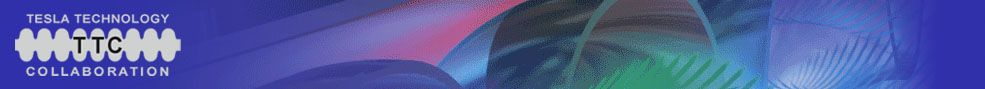 Retour sur le:
TESLA Technology Collaboration Meeting
KEK, 2-5 Décembre 2014
W. KAABI
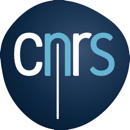 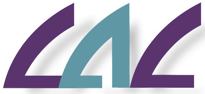 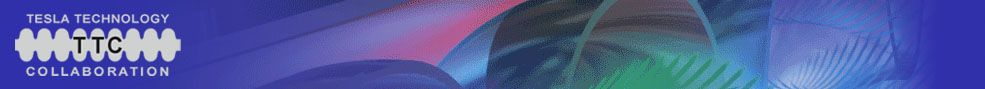 La mission du « TESLA Technology Collaboration » (TTC) est la promotion de la R&D des technologies associées à la RF supra et la mise en place d’un cadre d’échanges d’idées, de développements et d’expériences entre protagonistes travaillant sur des projets différents.

Le TTC organise des meetings de collaborations annuelle (biannuelle certaines années) où de nouveaux développements sont reportés, les difficultés techniques rencontrées exposées, discutées et résolues dans le meilleurs des cas. 

Le LAL fait partie de la collaboration grâce notamment à ces activités sur les coupleurs de puissance pour cavités supraconductrices. 

Le dernier TTC meeting a été organisé au KEK (Décembre 2014), le prochain sera organisé à SLAC en Décembre 2015.  

Lien Indico: 
https://indico.desy.de/conferenceTimeTable.py?confId=10663#20141205
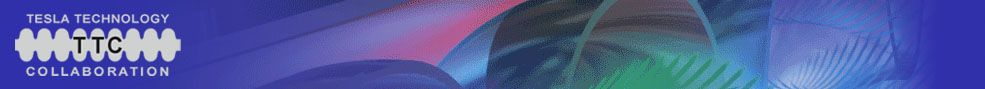 Session plénière et 6 Working Group en sessions parallèles:
	WG 1: Module tests and Procedures
	WG 2: Module Assembly
	WG 3: High Q0
	WG 4: Cavity fabrication and preparation
	WG 5: Low Beta and Crab cavities
	WG 6: Peripheral key components
Intervention du LAL en session plénière et au WG6: 
“Challenge for mass-production of E-XFEL input couplers”
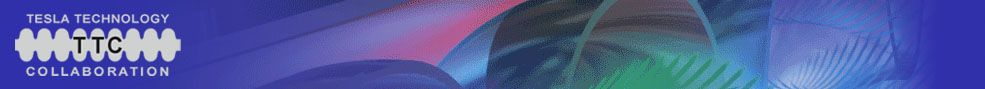 WG1: Testing Procedures
XFEL module test infrastructure and procedures at DESY (M. Wiencek/DESY)
JLab cryomodule testing (M. Drury/JLab - by E. Daly)
ARIEL Commissioning (B. Laxdal/TRIUMF)
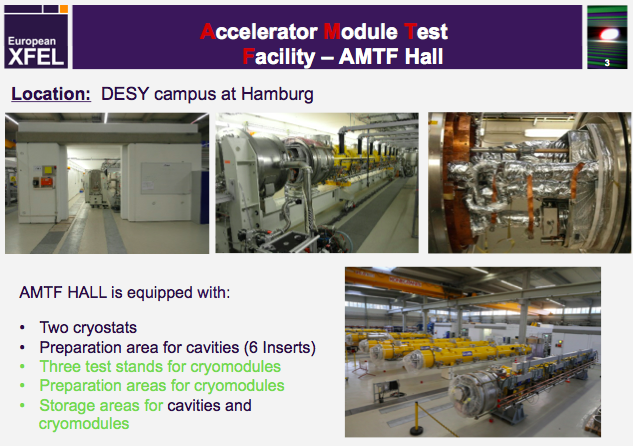 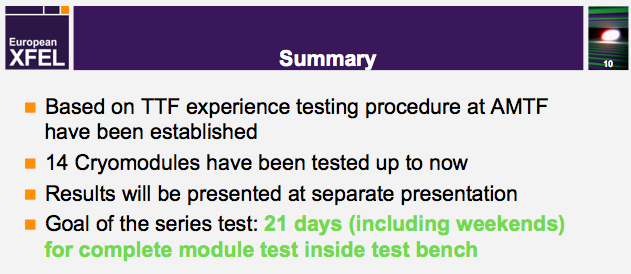 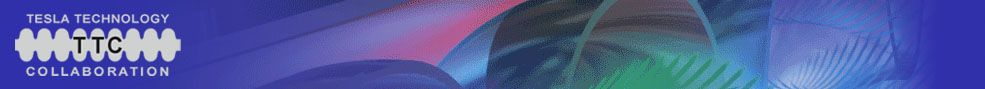 Questions
Is it enough to evaluate the module performance?
Procedures timing and time constraints?
Automation – how labor intensive is testing; what steps can be taken to automate it?  

Conclusions
We have now a very good and consistent set of testing procedures;
Timing can be critical – each project would need an evaluation;
Automation is mostly a set of software tools adapted for a specific testing task – more can be done.
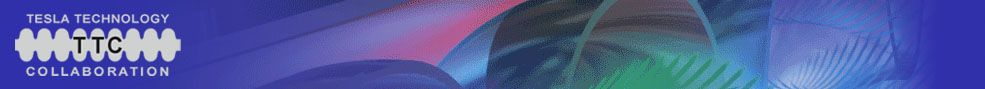 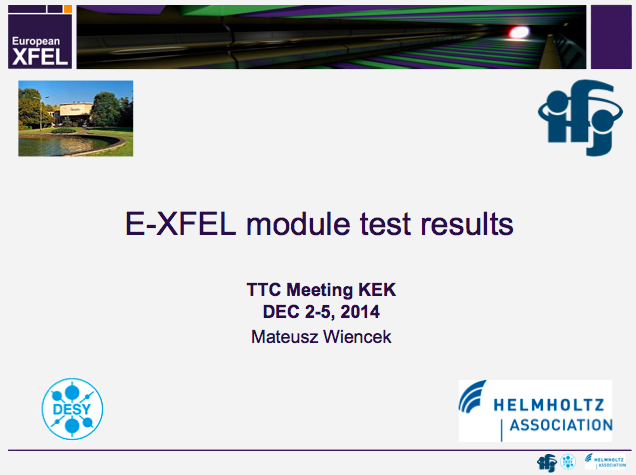 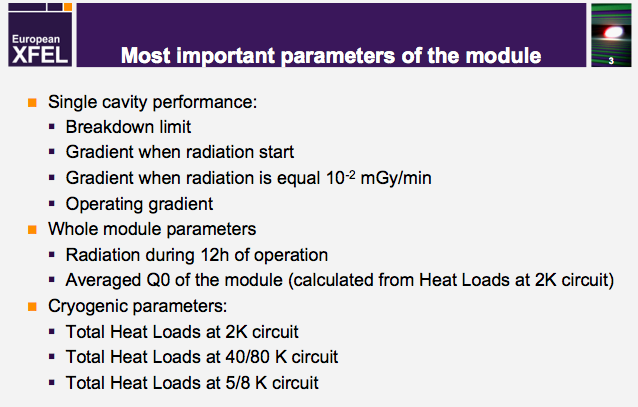 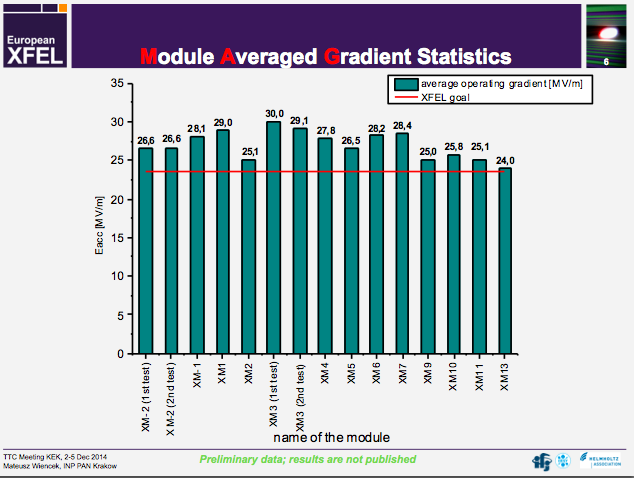 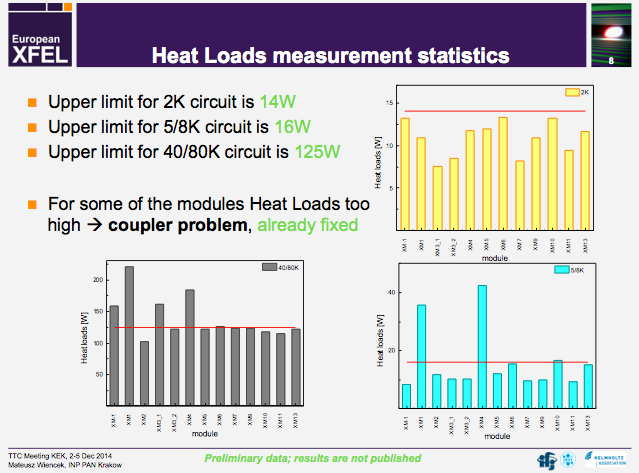 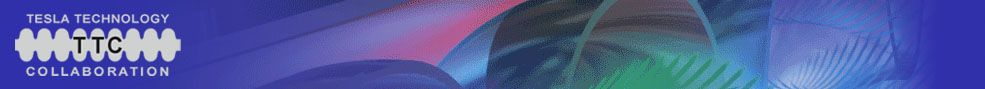 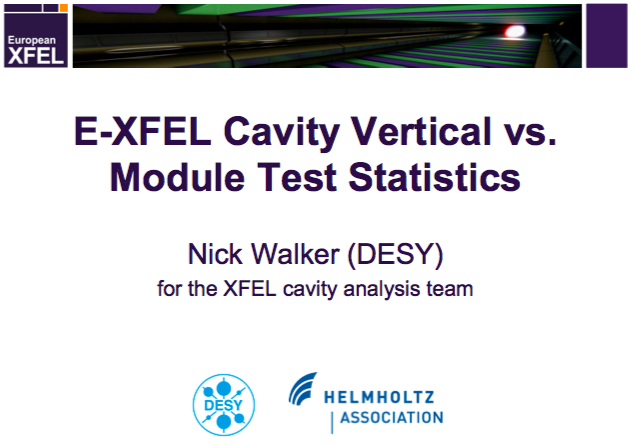 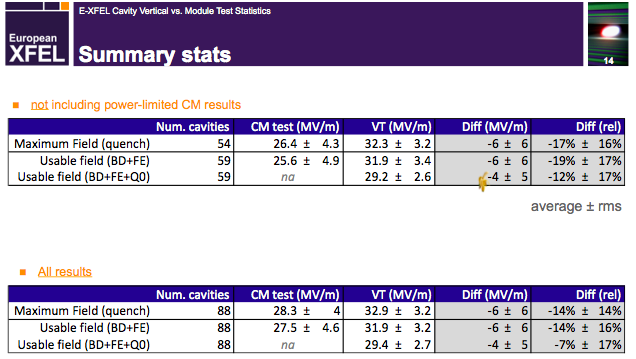 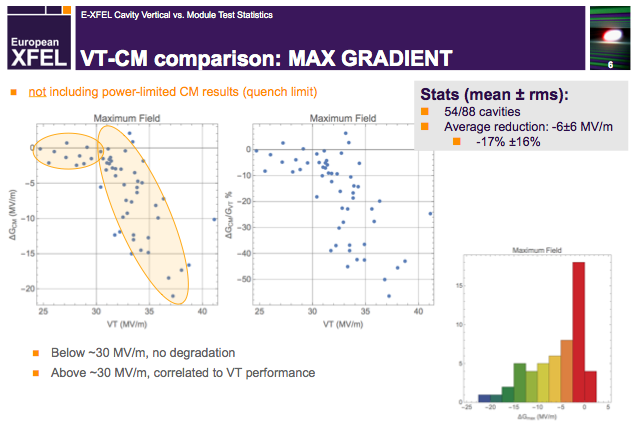 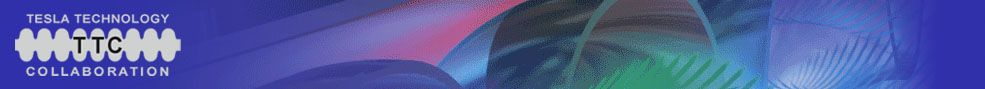 Questions
Are we able to preserve the cavities performance?
Are there big differences between the Labs?
Is standardization needed; in what areas of testing?
What about the measurement precision?  
How to define the operating gradient?
Gamma radiation measurements - how can one connect the data to the dark current in the machine?
How to measure the Q0 reliably?
What about storing/analyzing/sharing the data?
Other components: cold magnets, instrumentation, etc. 
Conclusions
There is a cavity performance degradation between VT and module test and we must study this more closely between the Labs and projects;
We should continue a global cavity/cryo-module data base effort;
Measurement precision as well as standardization are both on a good level now.
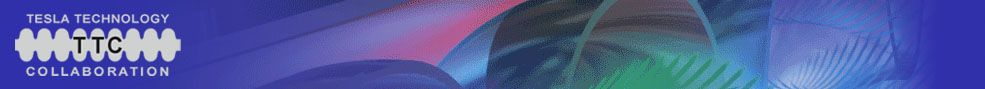 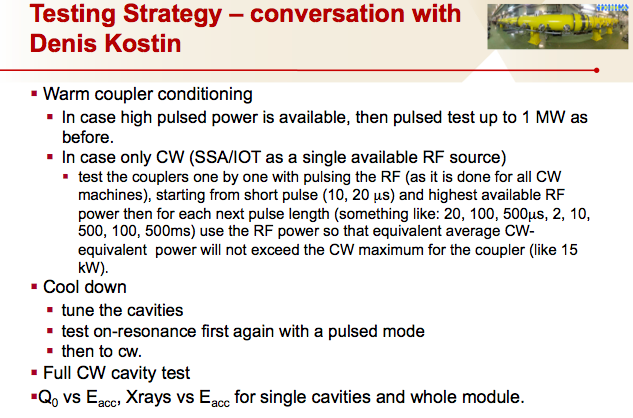 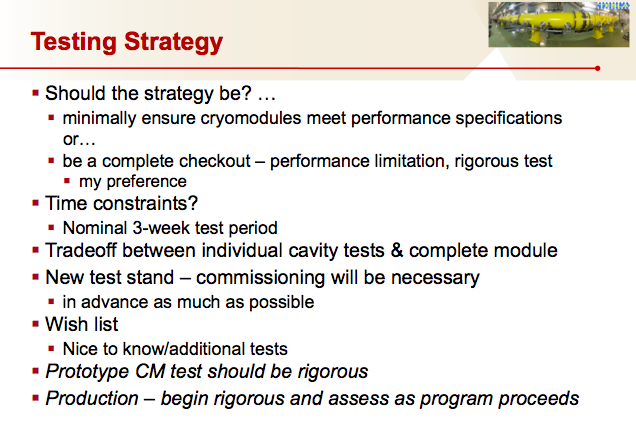 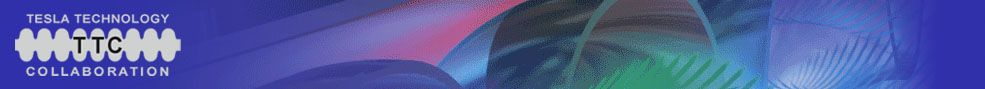 WG4: cavity fabrication and preparation (materials and process)
Gigi Ciovati (Jlab) presented pressure test results on cavities which showed good agreement with mechanical simulation on yielding after heat treatment. Two data was shown: FG 800deg/2h and Medium-purity ingot Nb 1400deg/9h.
No significant difference in the elastic properties between them.
Medium-purity ingot Nb has higher yield strength.
Rogerio Ribas (CBMM) gave an overview of the production process of niobium and bulk ingot materials 
 R&D is ongoing ,looking at defining the melting procedures to achieve reproducible RRR ingots
500 years of niobium available for production 
Ganapati Myneni (ISOHIM) gave an overview of the history of large grain cavity fabrication
Proposes use of reactor grade material for cavity fabrication 
Develop specs for uniform grain proposed
Rong-Li Geng (Jlab) presented results of a study aimed at identifying and controlling foreign material contamination during fabrication
Contamination from machining and cleaning process was suspected
After control of these procedure, less contaminants found and good EB welding achieved.
Alena Prudnikava (uni Hamburg/DESY) presented results from CBP studies on remaining defects
Scratches and features caused AL2O3 which imbeds during the process at multiple steps
Refresh of media at last step of CBP reduced defects
Shearing is evident and process not optimized
Shigeki Kato (KEK) presented results from a study on VEP non homogenous removal and improving steps
Top Iris removal much higher due to H2 bubble attack
Development of Ninja cathode. High speed stirring to improve removal uniformity.
Vijay Chouhan (Marui Galvanizing Co) presented the study using the Ninga cathode to improve uniformity of removal
Best results (uniform removal) at 50rpm 
Relatively rough equator surface might be due to bubble attack
Must be optimized for each cavity structure
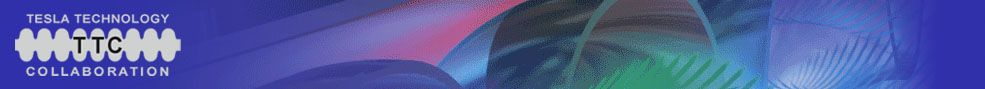 WG4: cavity fabrication and preparation (cavity production)
Carlo Pagani (INFN) presented the results from the XFEL 3.9 GHz cavity fabrication and testing results
Some effort to get PED certification (10 months), causing delays
Cavity performance was excellent and will now be sent to DESY for module assembly
Hiroshi Hara (MHI) presented ongoing SRF activities towards cavity mass production 
Prepare dumbbells using of spinning and deep drawing to reduce number of parts is underway
2 Cell cavity fabricated using improved processes and results were excellent
Grigori Shirkov (JINR) presented activities on the linear collider cavity and hardware production
Successful development of explosion bonded      SS-Ti, Nb-TI-SS joints
Cavity development work, deep drawing of half cell and EBW, is ongoing
Yegor Tamashevich (uni Hamburg/DESY) presented improved methods with second sound detection
Very successful analysis routine developed, including 3D ray trace simulation, which matched well with thermal mapping
Success will allow use of less sensors 
Attempt to use this method on a dressed cavity will come next
Stefan Lagotzky (uni Wuppertal) presented statistical model for field emitter activation to estimate electron loading
New model successfully developed
Correlation with small samples underway, using measurement by DC field emission scanning microscope
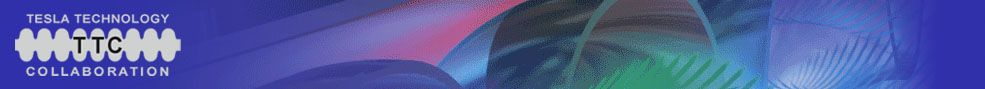 WG2: Module assembly (Clean room assembly)
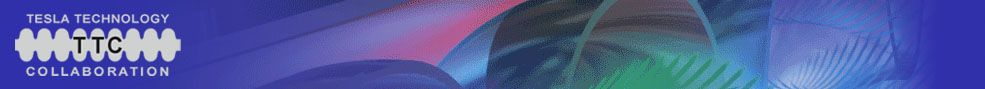 WG2: Module assembly (Clean room assembly)
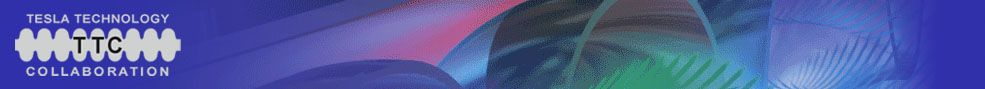 Conclusion:
pump
gas
UPW
cavities
filters
vacuum
flushing
gas purity
pumping
HPR
couplers
valves
arcing
bellows
Particles
preparation
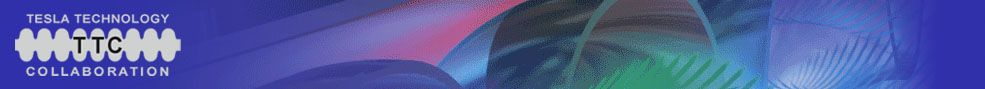 WG2: Module assembly (post clean room)
Cryomodule connection
XFEL plans and experience on module connection, K. Jensch (DESY)
Introduction of open clean bench of class 1 for (beam line) assembly work, S. Maeda (Koken Ltd.)

Magnetic shields and related issues
Report on CEBAF experience with magnetic materials in modules, R. Geng (JLAB)
Actively cooled magnetic shielding in the Spiral2 high beta cryomodules, S. Bousson (IPNO Orsay)
Material properties measurement at cold, J. Plouin (CEA Saclay)

Cryomodule design and assembly, including alignment
IHEP ILC test cryomodule assembly, J. Zhai (IHEP)
Plans for the assembly of the ESS prototype cryomodule: assembly steps, controls and tools, N.  Bazin (CEA Saclay)
SFT2 cryomodule assembly at KEK, T. Yanagisawa (MHI)
Updates from SNS concerning plans for Second Target Station project, S-H. Kim (SNS)

Cryomodule cooling procedures
LCLSII plans on "fast-cooling" and controlled thermal gradients to prevent magnetic field trapping , 
E. Harms on behalf of T. Peterson(FNAL)